大中票券債券市場展望雙週報
2023/11/13
Peter Tsai
市場回顧
最近二週，美債10y利率從高檔呈現下跌走勢。月初因為FED暫停升息且主席會後聲明暗示加息周期可能結束，利率出現大跌，後續的10月就業報告也顯示勞動市場降溫，再引導利率跌一段。而近日則因FED主席講話再度強調升息控制通膨的決心，態度有轉偏鷹派之虞，促成利率跌深後大反彈，回到4.6%上方。美債10y利率週五收在4.6518%。台灣公債近期受到美債利率連跌影響，10y利率跌破1.30%，仍是整理格局。上週，10y利率收在1.2921%，5y收在1.20%。
歐債十年期利率走勢圖
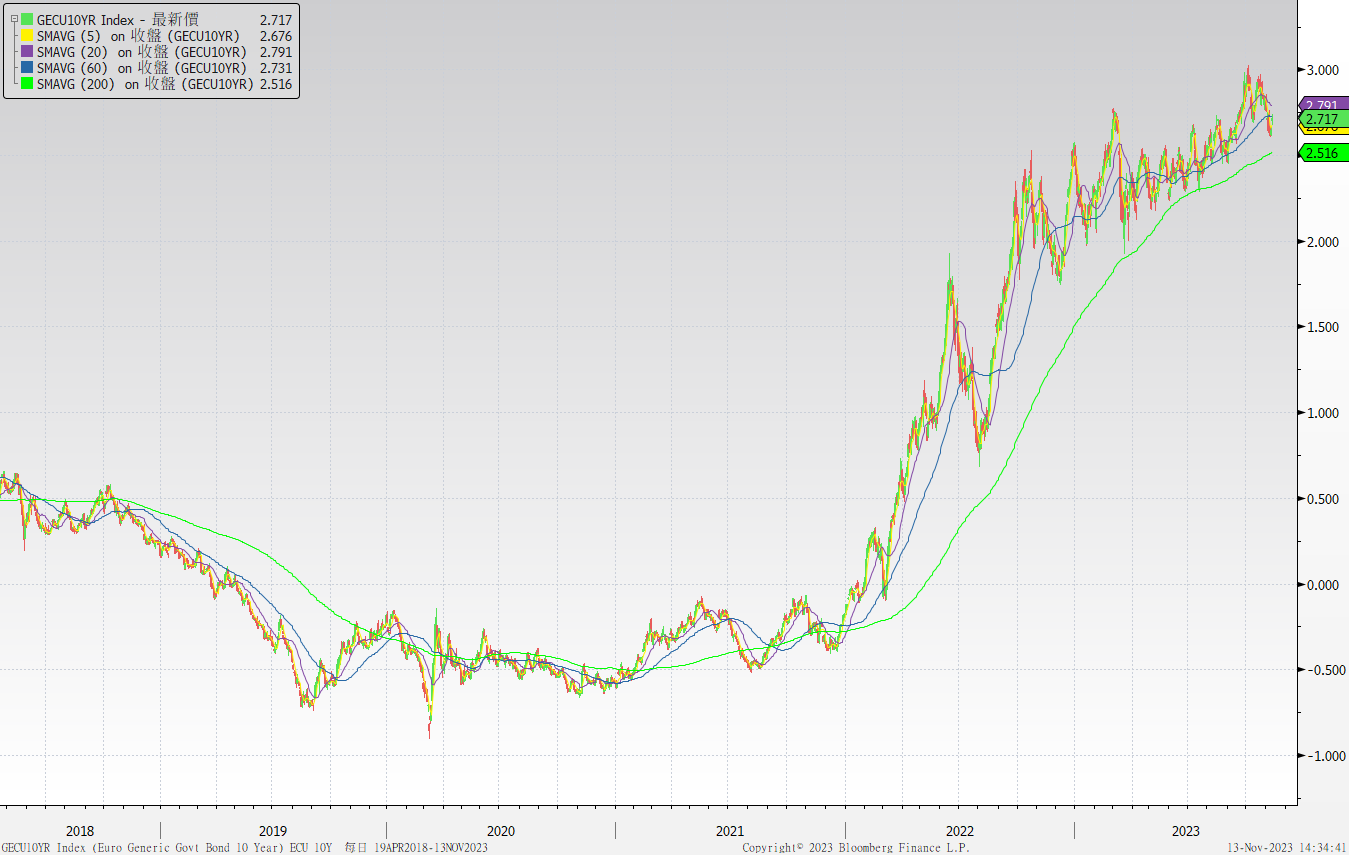 美債十年期利率走勢圖
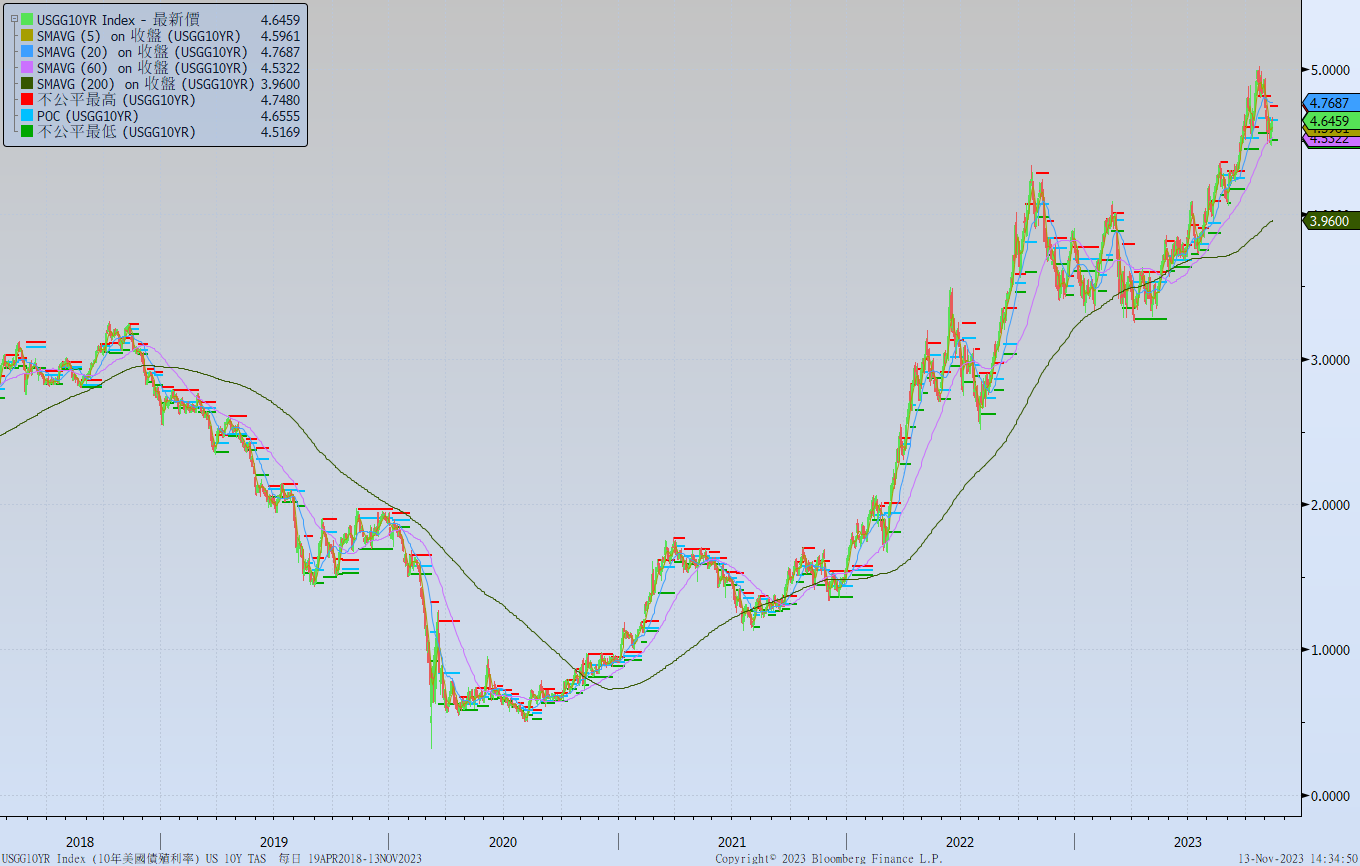 日債十年期利率走勢圖
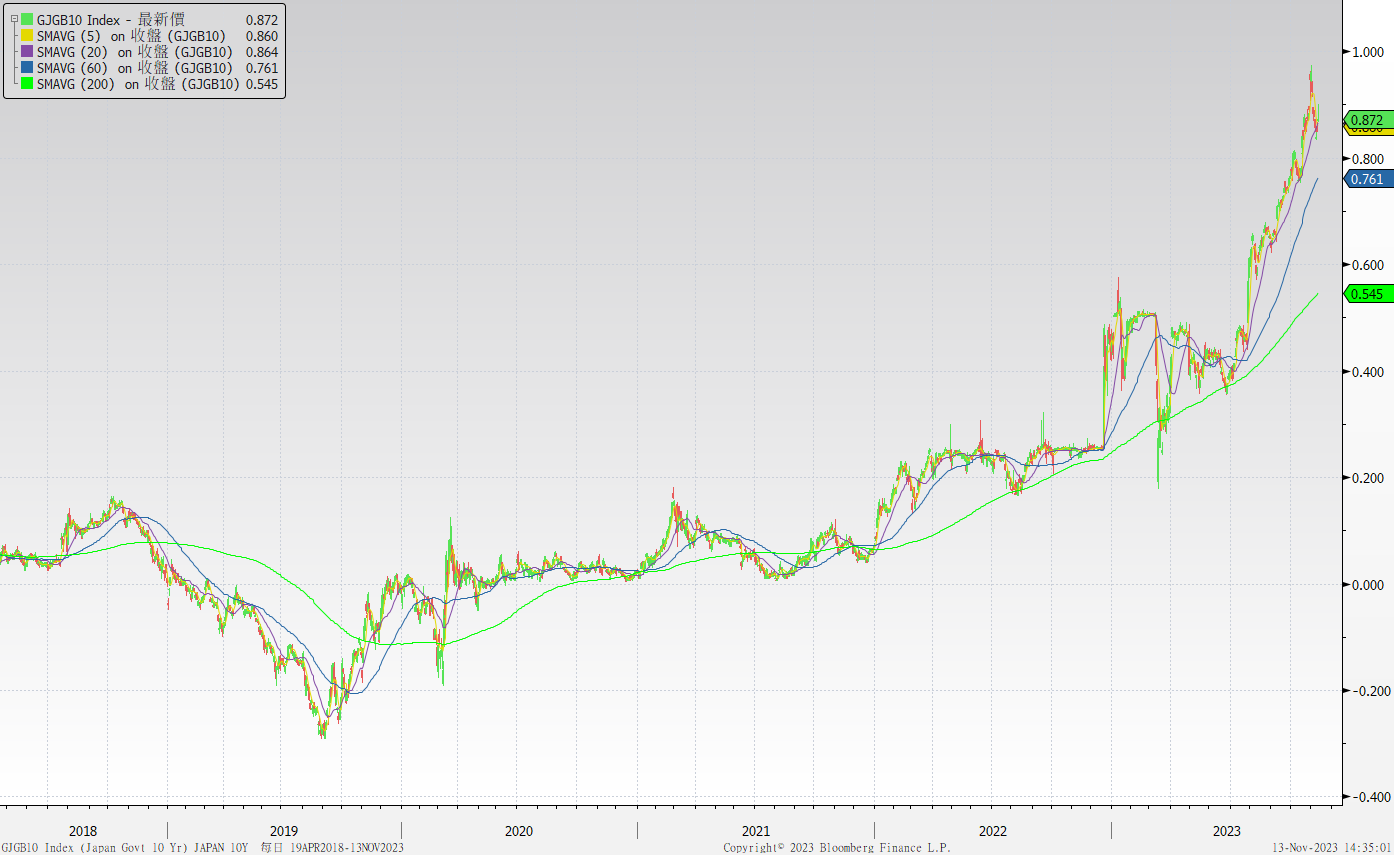 台債十年期利率走勢圖
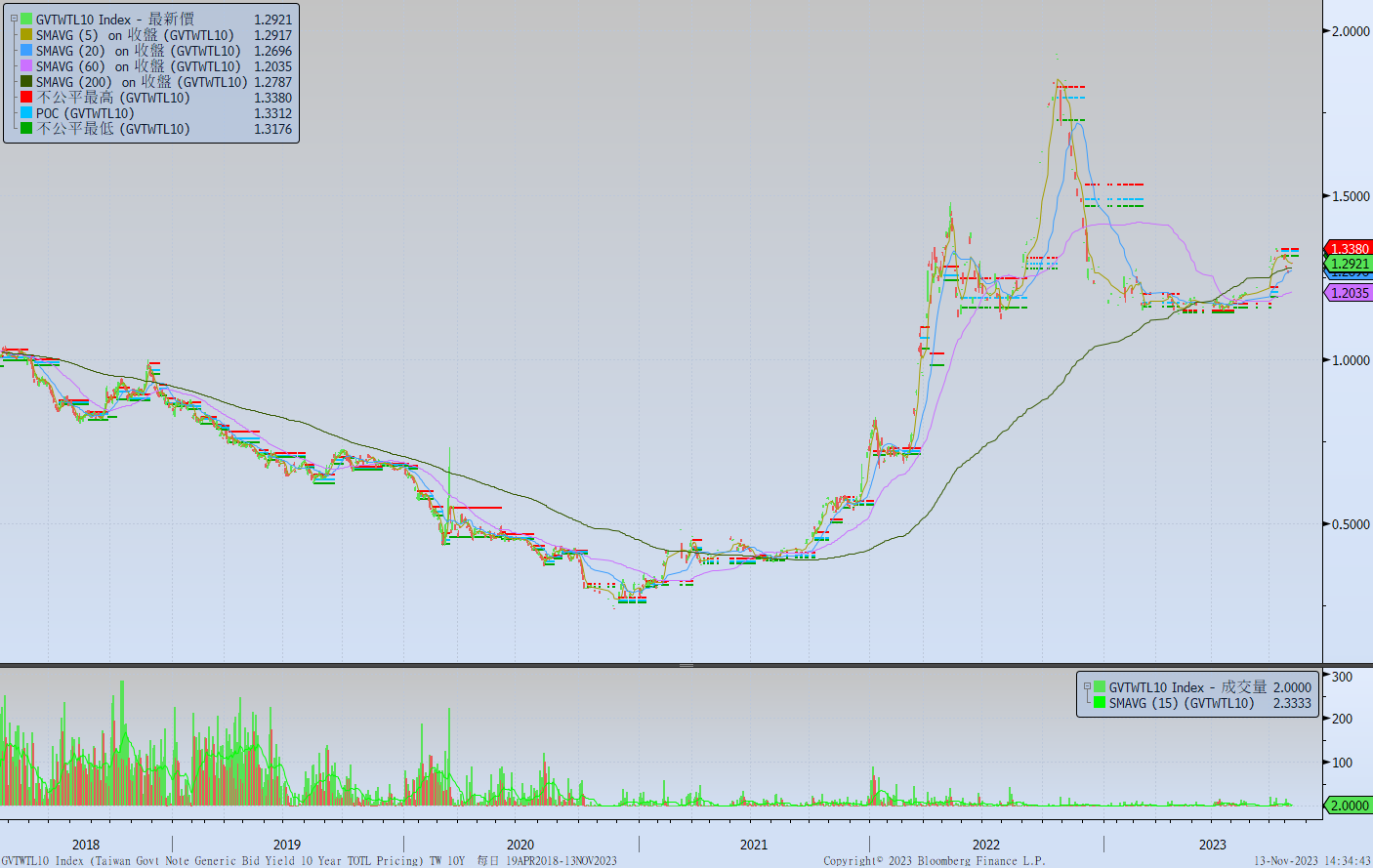 主要國家殖利率曲線
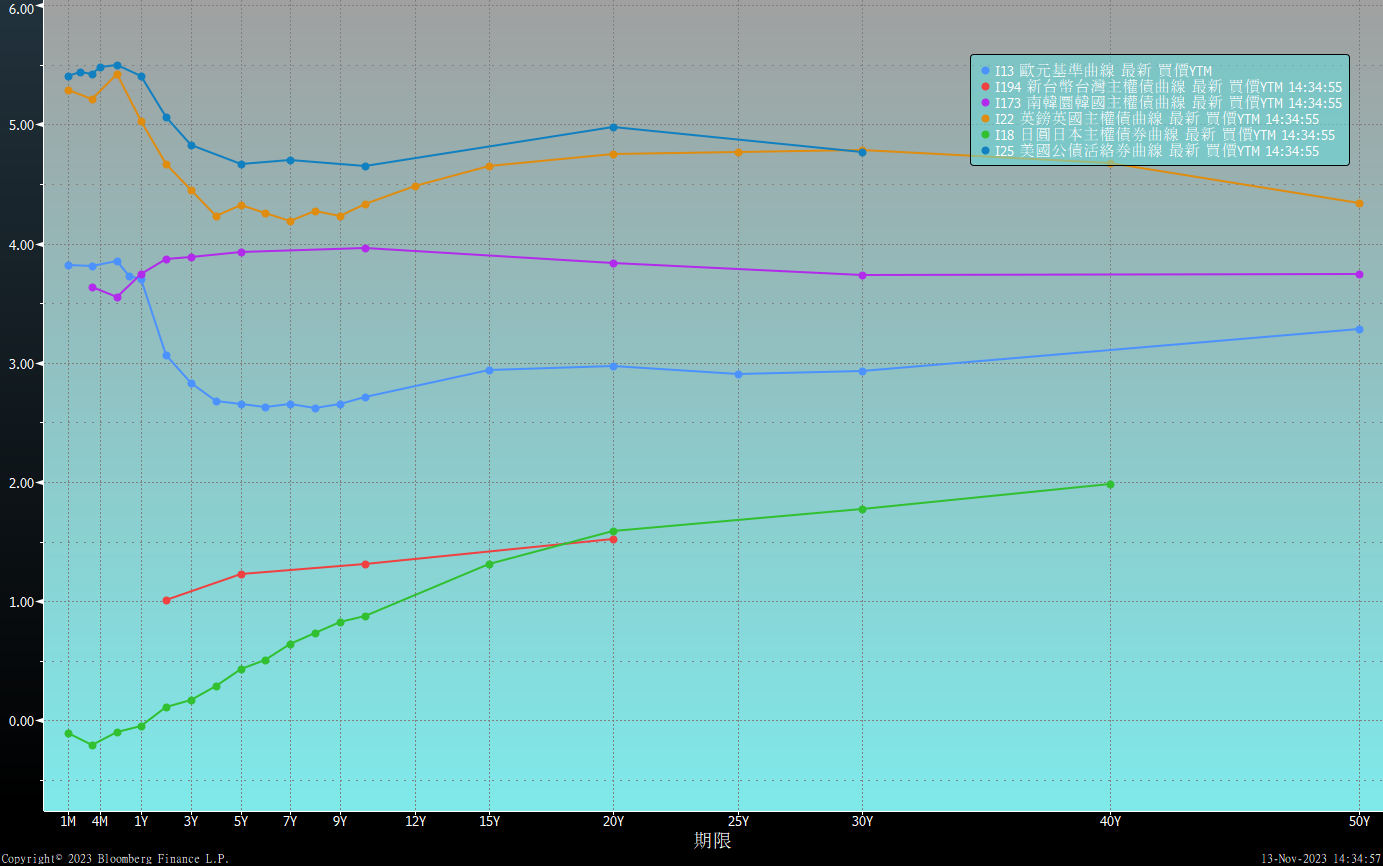 原物料指數
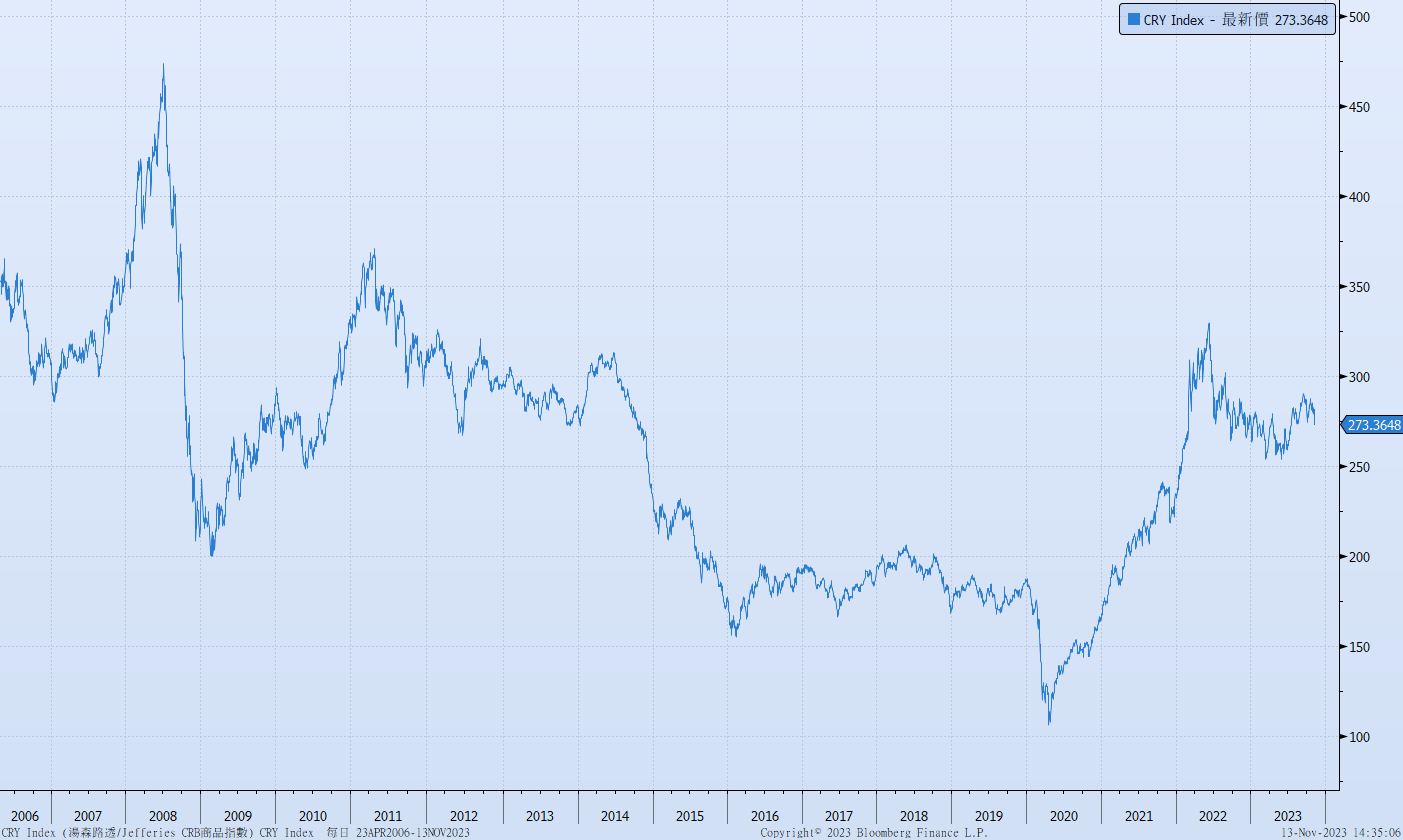 美國GDP成長率
密大消費信心
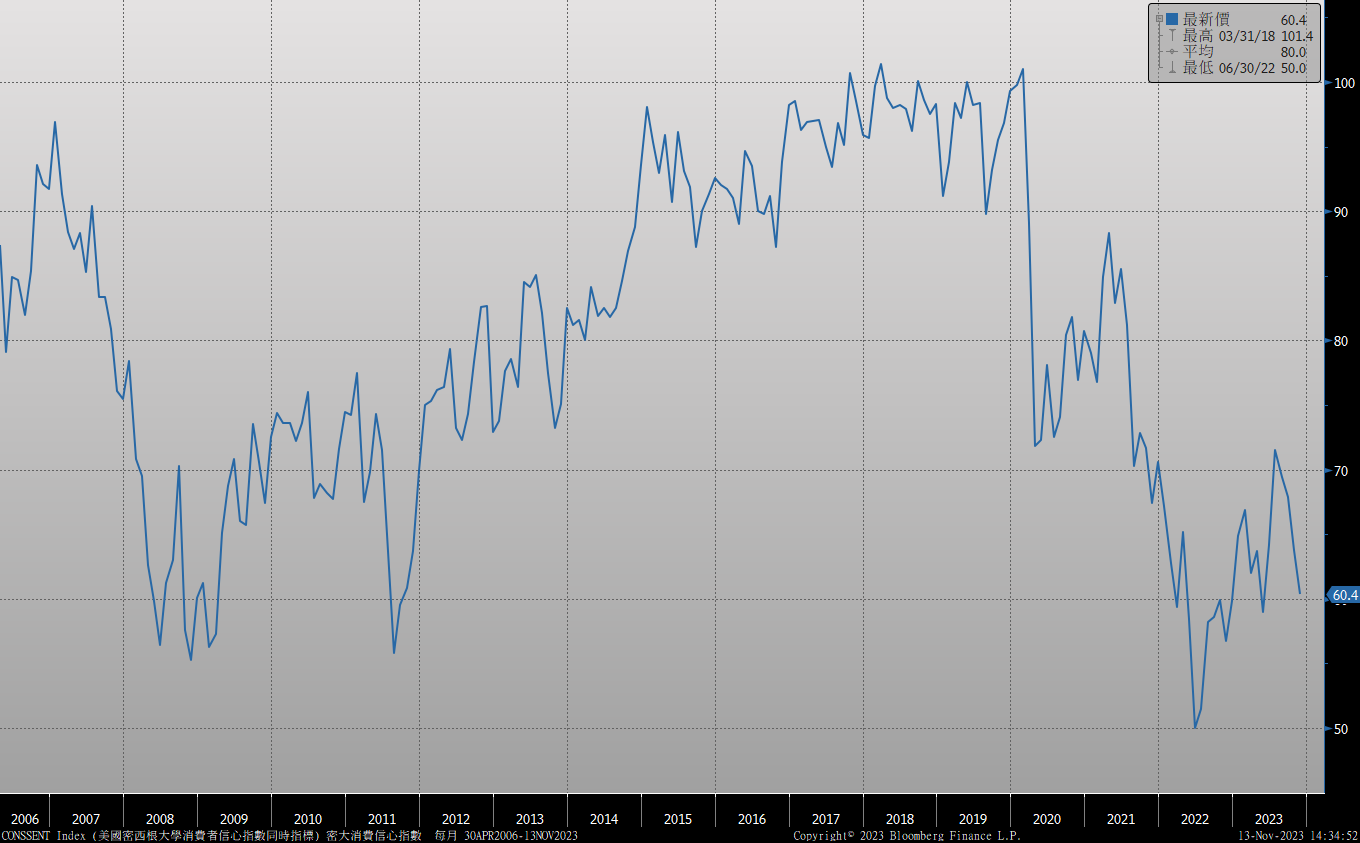 美國個人消費支出核心平減指數 經季調(年比)
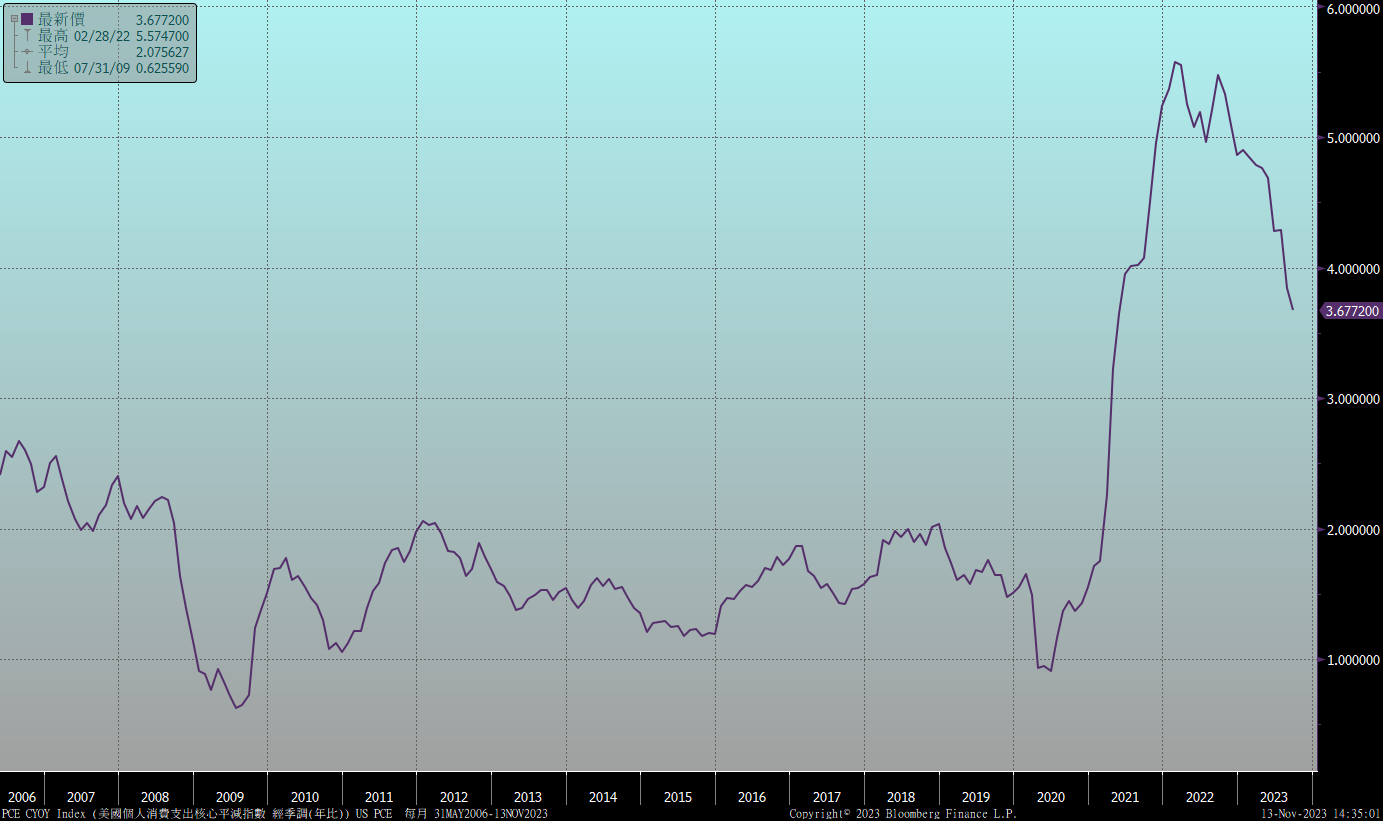 美國就業情況
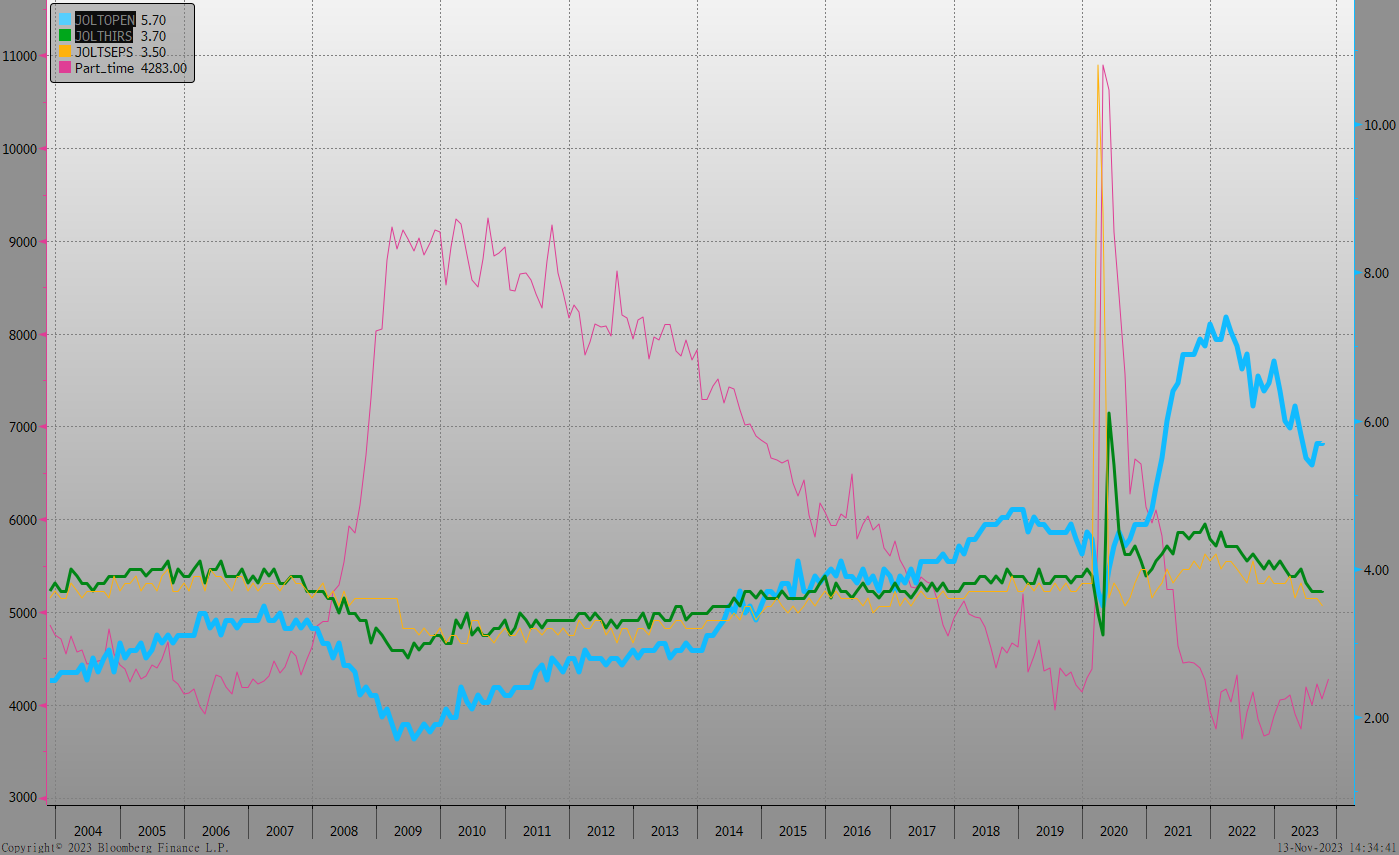 美國非農就業人數
美國新屋及成屋銷售
ISM指數
SOFR OIS
經濟數據預報
市場展望
從利率走勢看，美債10y利率之季線仍向上而月線趨勢微向下，上漲動能減弱，盤勢轉為整理，欠缺大漲的因素。
經濟數據方面，即將公布德國11月ZEW數據，美國10月CPI數據及PPI數據，10月新屋開工數據。由於11月初聯準會主席偏鴿派的言論，債市空頭大回補；惟意識到市場過度解讀後，主席再度發表堅定升息對抗通膨言論，避免殖利率下跌過快。然而對於明年走勢，市場多預測下半年有降息機會，因此美債利率高點可能已經浮現。台債市場，10y公債利率隨美債利率走勢，預期回跌後呈現整理格局。市場將觀望本周30年期公債標售結果，預料終端買氣不差，債券操作上分批購債的計畫不變。